长三角（柬埔寨）
经济特区
顺|势|而|为|乘|风|而|起
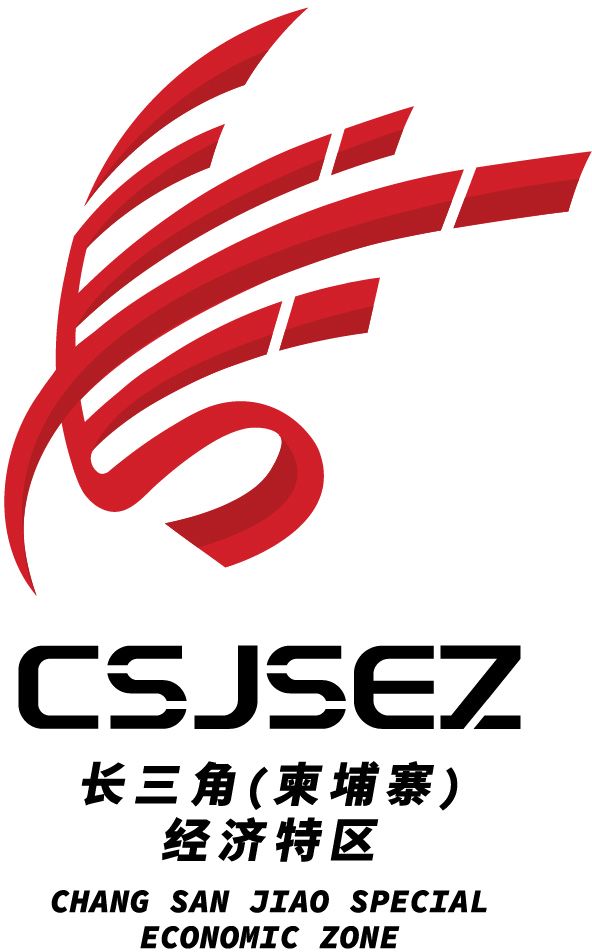 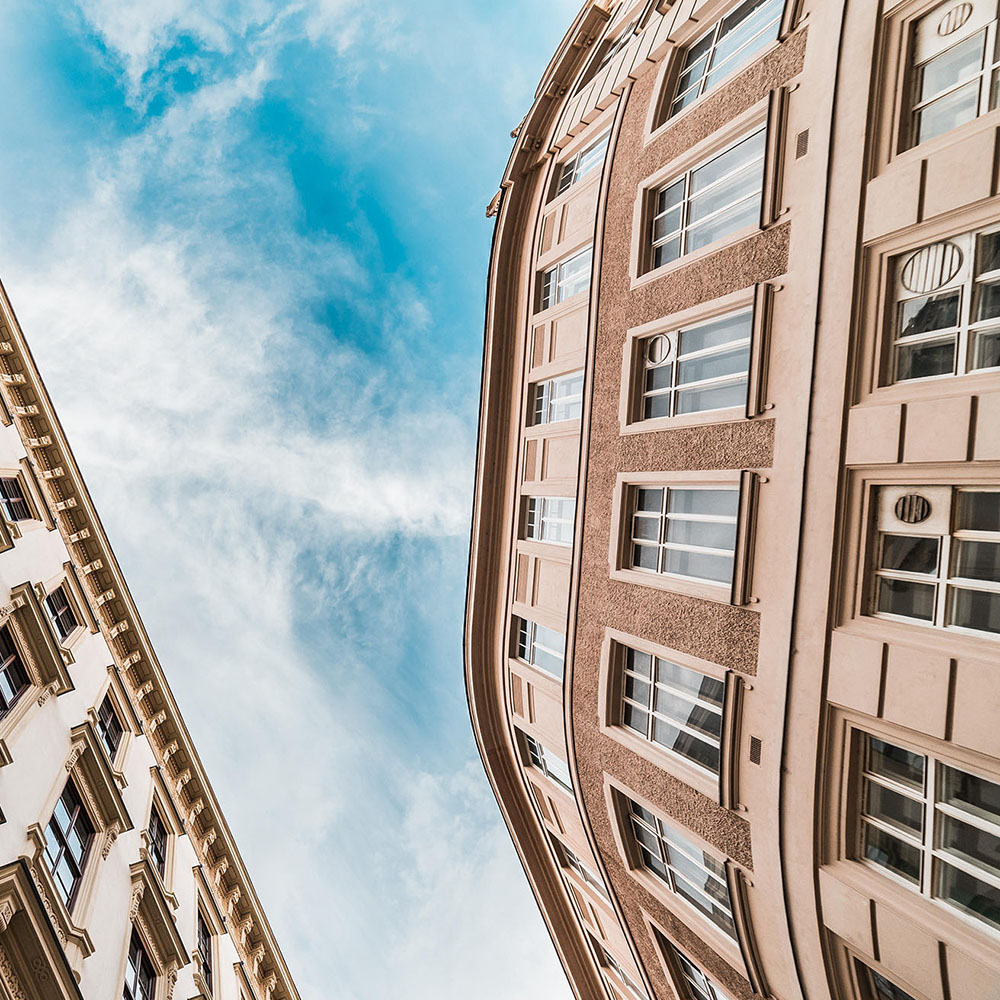 顺势而为，大势所趋
自18 世纪末以来，全球已历经四次产业转移，依次为从英国至美国、从美国至日本和德国、从日本至亚洲四小龙、从亚洲四小龙至中国内地。
当下，全球已进入第五次国际产业转移阶段，即从中国内地向东南亚转移。
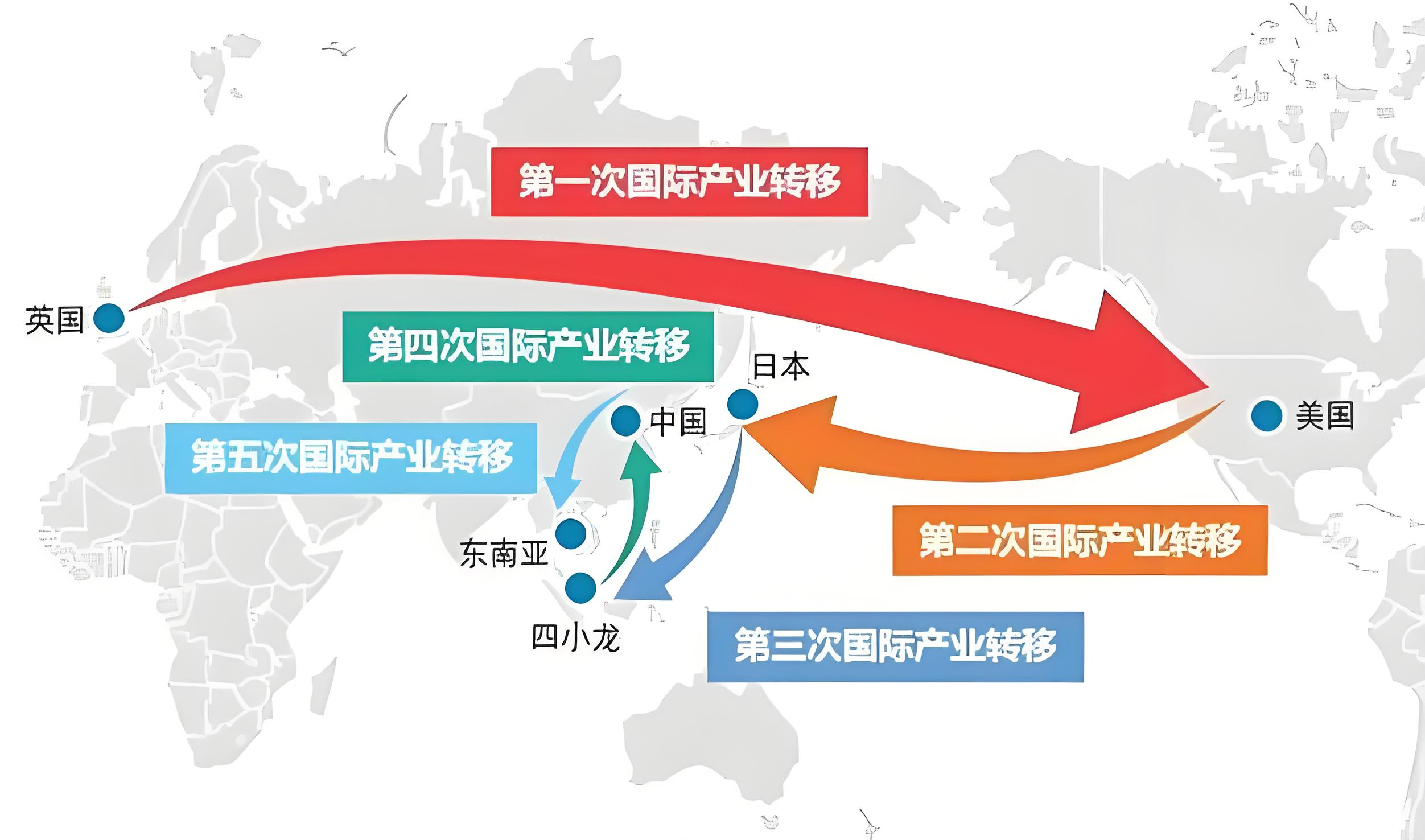 产业转移 第5轮

制造业正加速流向东南亚
柬埔寨区域优势
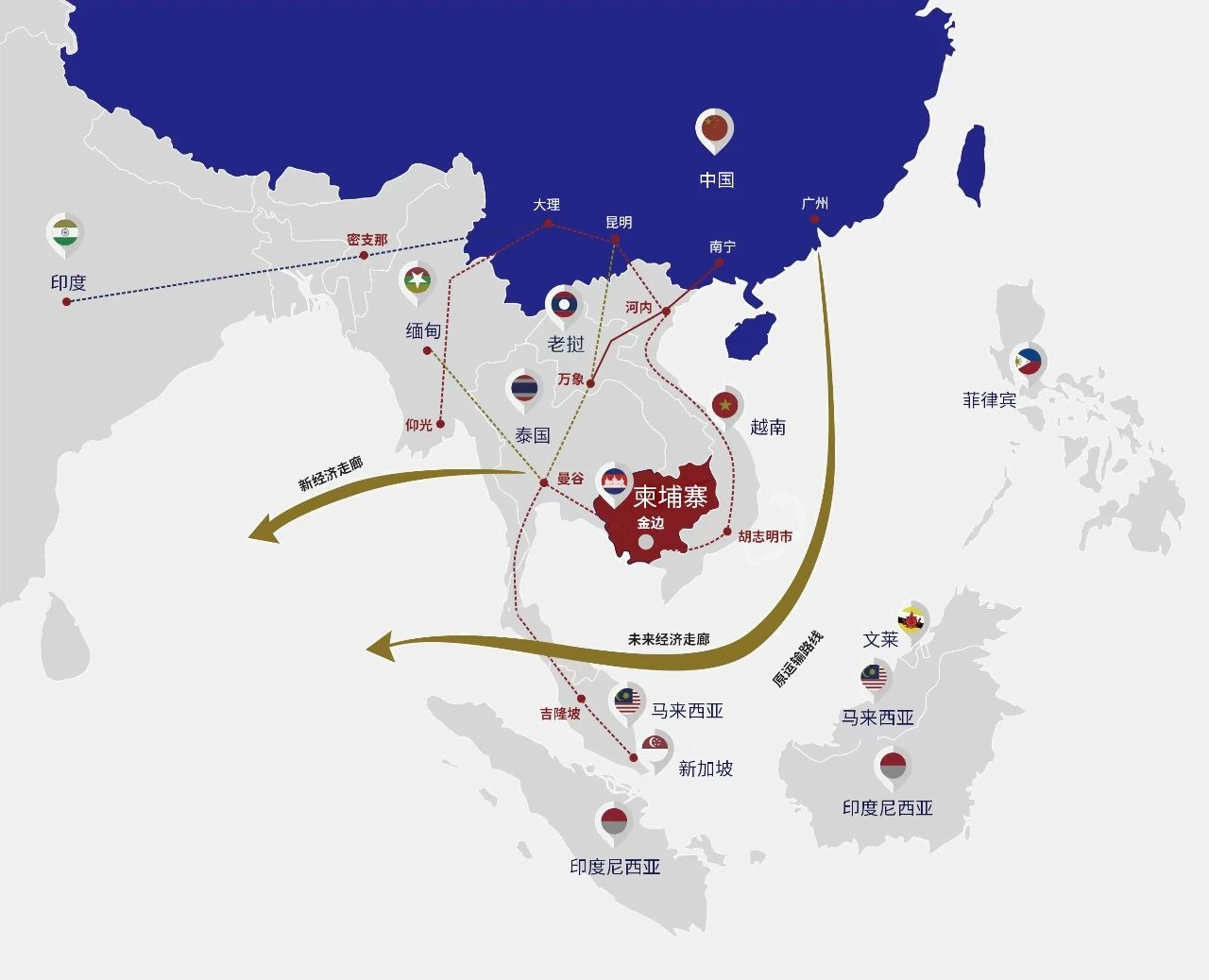 身处这种百年未有之变局，在东南亚的各个国家中，柬埔寨毫无疑问是我国外贸工厂的最佳选择

东南亚枢纽，东盟十国中心

“丝绸之路经济带”21世纪海上丝绸之路交汇点

2小时泛亚高铁经济圈，1.5小时飞行至东盟其他国家

柬埔寨是东南亚唯一美元结算，外汇进出自由的国家，没有外汇管制和汇兑损失
投资保障
税收优惠
经济特区政策：在经济特区投资的企业可享受生产相关物料进出口免税政策
投资保护协议：与多国签署双边投资保护协议，保障外资企业权益。
法律支持：通过《投资法》为外资企业提供法律保护和优惠政策。
01
06
外汇自由化
关税优惠
02
05
EBA政策：对欧盟出口享受零关税，覆盖大部分商品（如纺织品、农产品）。
 东盟自贸区：出口至东盟成员国享受低关税或零关税待遇。
外汇自由进出：无外汇管制，企业可自由汇出利润和资本。
劳动力优势
土地政策
03
04
低成本劳动力：劳动力成本低，且70%人口年龄在35岁以下，适合制造加工产业。
长期租赁：外国投资者可租赁土地，最长租赁期限为50年，并可续租。
柬埔寨投资优势
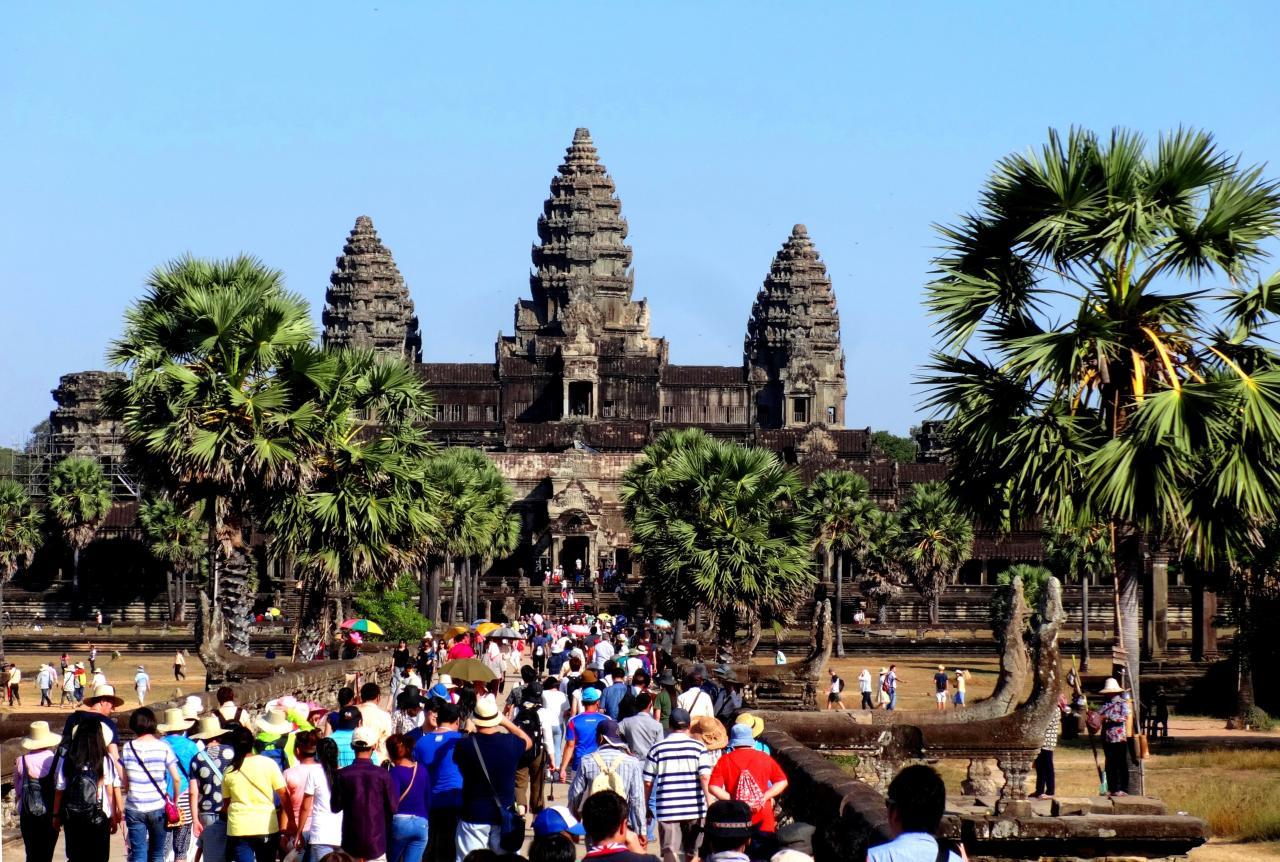 柬埔寨投资优势
2004年加入WTO

东盟自贸区（AFTA）：
出口东盟成员国关税降至0——5%

RCEP：
     区域全面经济伙伴关系协定：享受中国、东盟、日韩等市场的关税减免

普惠制（GSP）待遇：
     欧盟、美国、日本等发达国家对柬埔寨多数商品提供免关税或低关税准入
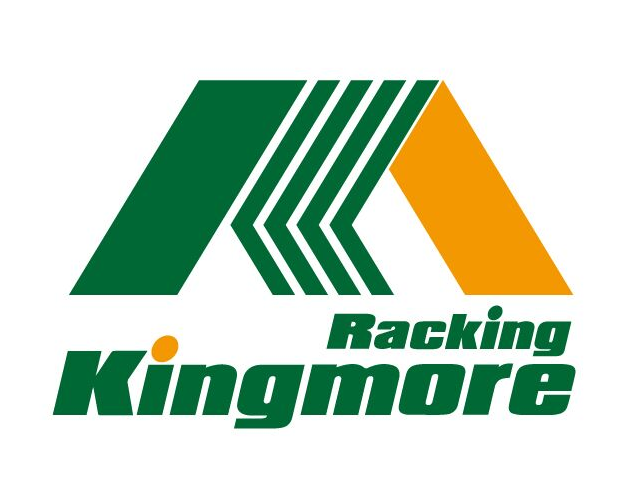 创建于2003年,主营物流仓储设备，是国内最早的集产品设计、生产和安装为一体的现代化专业制造型企业之一，公司在越南胡志明、中国淮安分别设有工厂，总占地面积120000平方米，年生产能力达10万余吨；目前在经济特区投资建设了自己的工厂，并带来了部分供应链，打造并形成以金属制品加工为主的规模化产业集群；
磐石建设
海外建厂经验
磐石建设，（中国徽商）成立于2009年，主要承接工厂厂房、商业综合体、工业园区的土建施工，是东南亚较大的建设公司，在越南、印尼、柬埔寨均有公司，参与了柬埔寨鸿铁士集团、富士达集团、赛轮集团等多个厂房的设计建设。
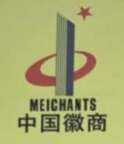 正贸集团
海外投产经验
长三角（柬埔寨）经济特区—简介
“长三角（柬埔寨）经济特区，于2024年正式设立，并获得柬埔寨政府的正式批准；
”由“正贸集团”和“磐石建设”共同合资打造；
建设愿景：把长三角经济特区打造成一个，高质量、配套全、规模化的产业集群示范园区。
长三角（柬埔寨）经济特区—位置
经济特区位于柬埔寨柴桢省，紧邻西宁、隆安省及越南胡志明港，地处东南亚重要工业和贸易枢纽
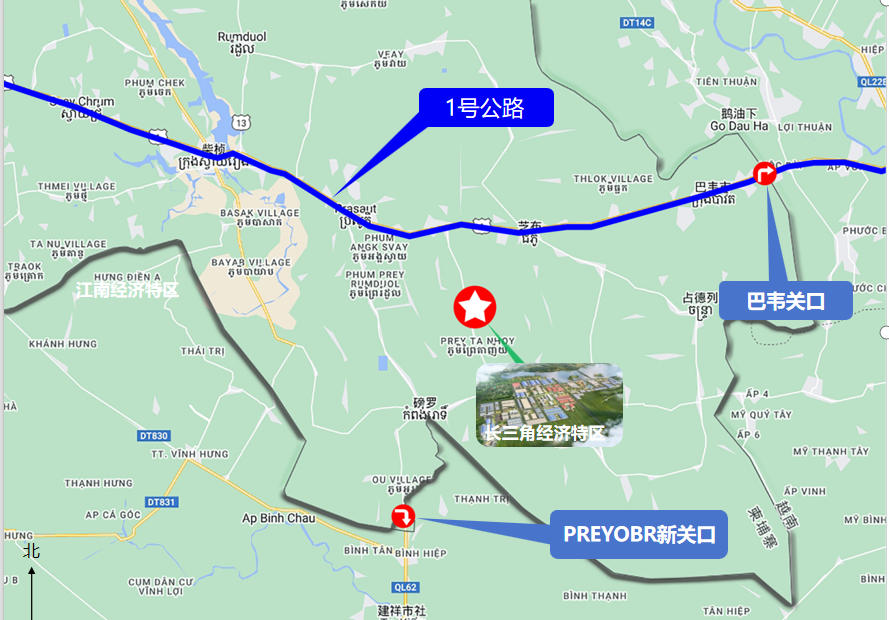 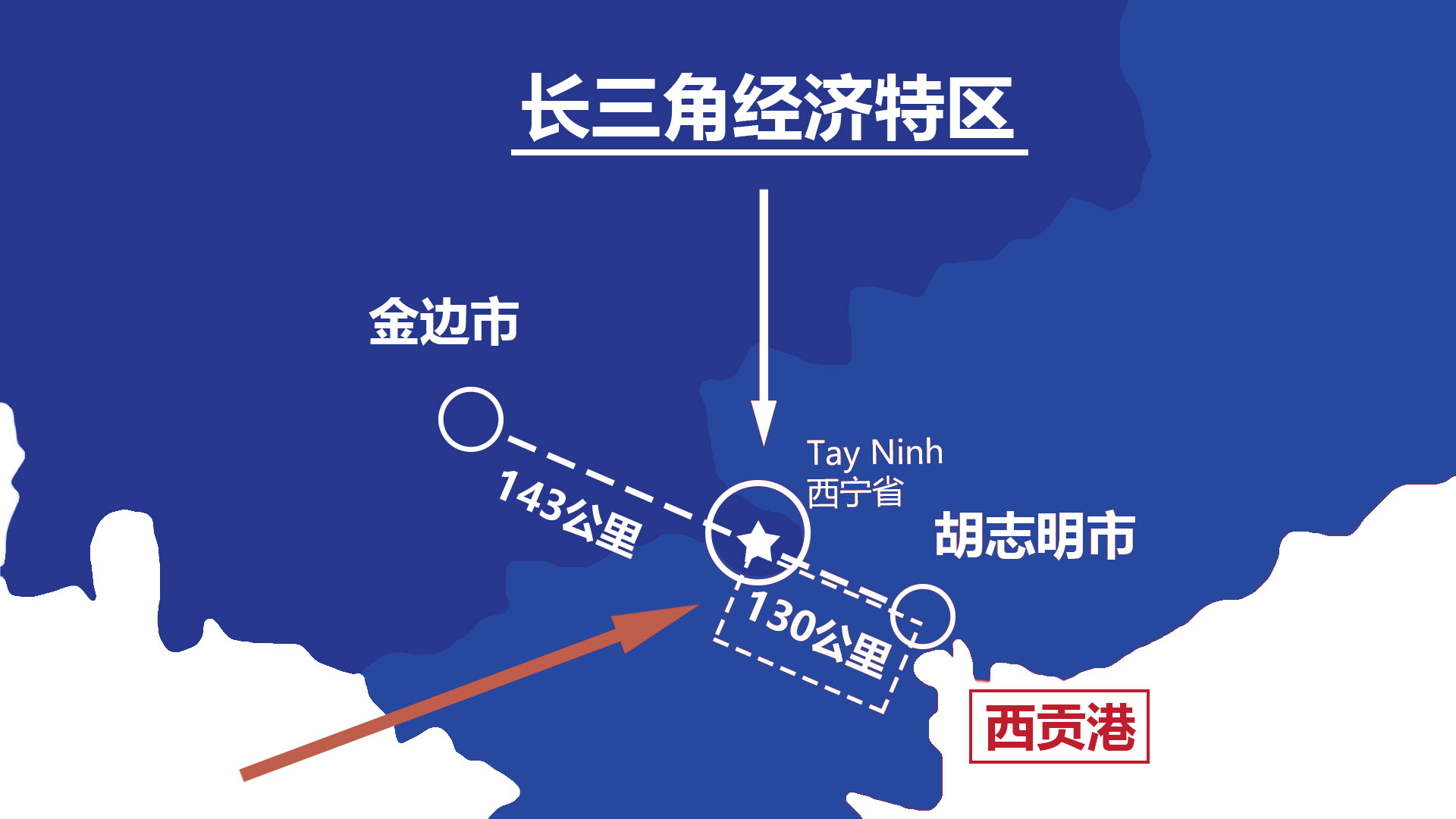 位置地处柬埔寨1号公路143KM处；

距离胡志明西贡港130KM；
距离木牌关口30公里
距离隆安关口15公里
长三角（柬埔寨）经济特区—产业规划
特区总规划面积1200公顷（约18,000亩）
一期：300公顷
二期：450公顷
三期：450公顷（规划中）
重点引进行业
金属制品加工行业
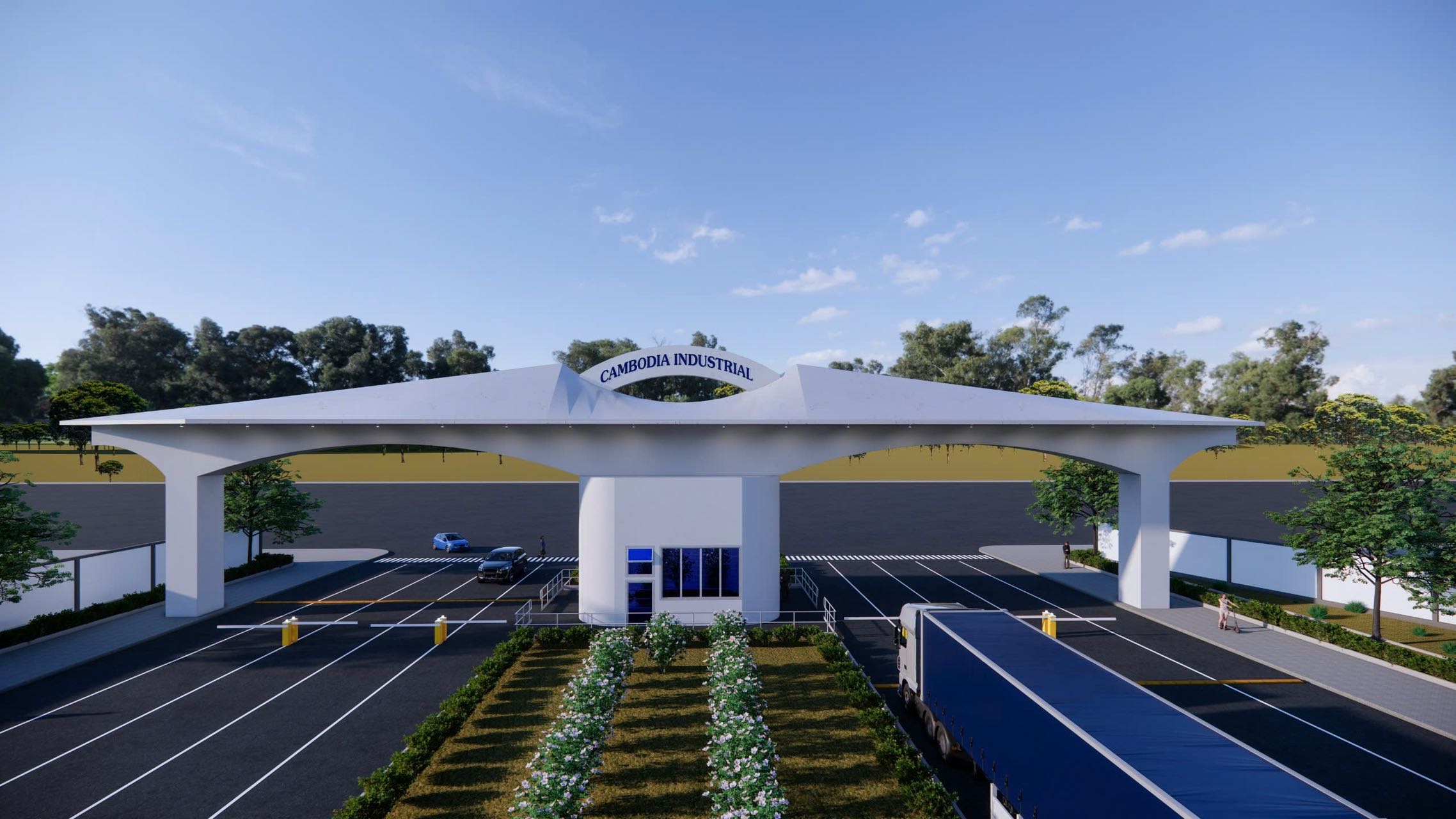 已入驻企业其中以正贸集团为代表，原材料涉及：带钢、管材、型钢、板材等；加工涉及：冲孔、折弯、轧制、焊接、喷塑等；已初具规模化效应，可为同行业入驻提供更便利的服务。
橡胶轮胎、自行车行业
柬埔寨橡胶资源丰富，且柴桢有多家轮胎厂以及自行车工厂，原材料供应便利、有良好的工人基础、进出口方便，有丰富的承建经验。
电子与电器组装行业
如数据线、耳机、小家电等，规避中美贸易战关税，东盟自贸区内关税减免，且距离越南、中国距离较近，配件供应方便
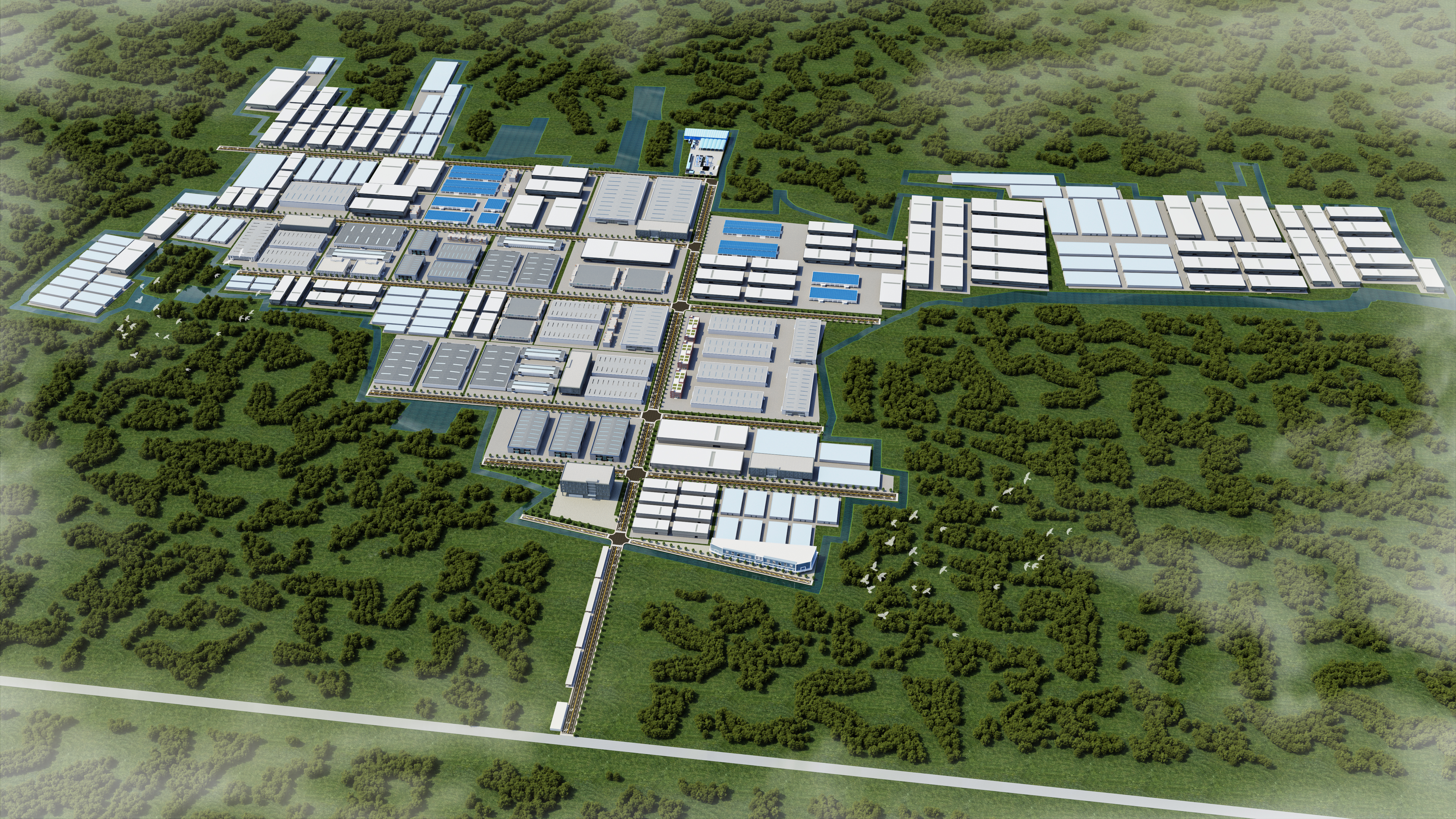 长三角（柬埔寨）经济特区—效果图
护城河：全长20KM，宽20*深5米
自然河道、流向越南
综合性物业大楼
综合商业中心：酒店、餐厅等
商业街、加油站
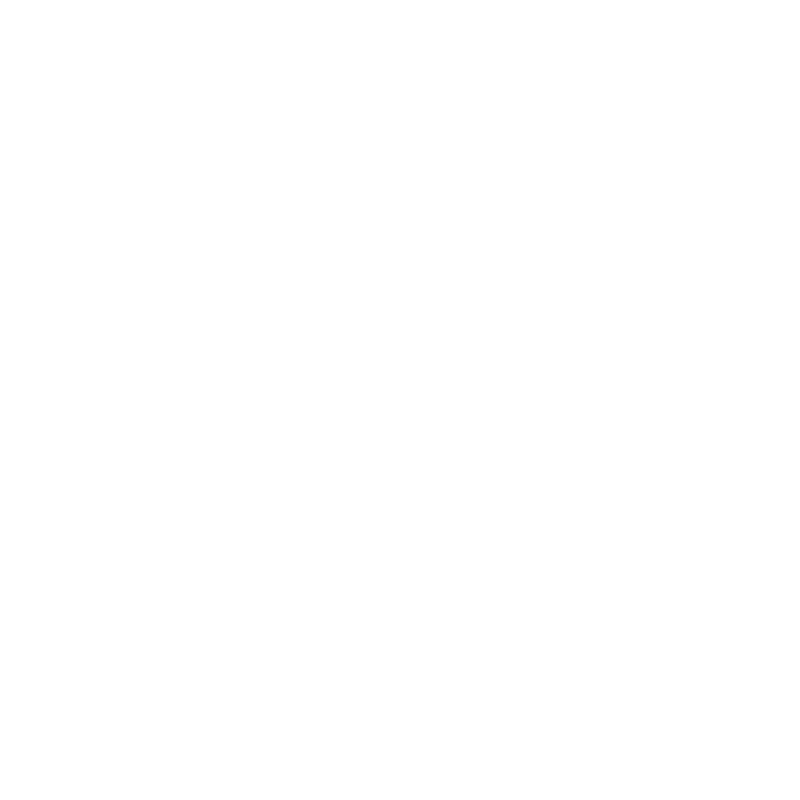 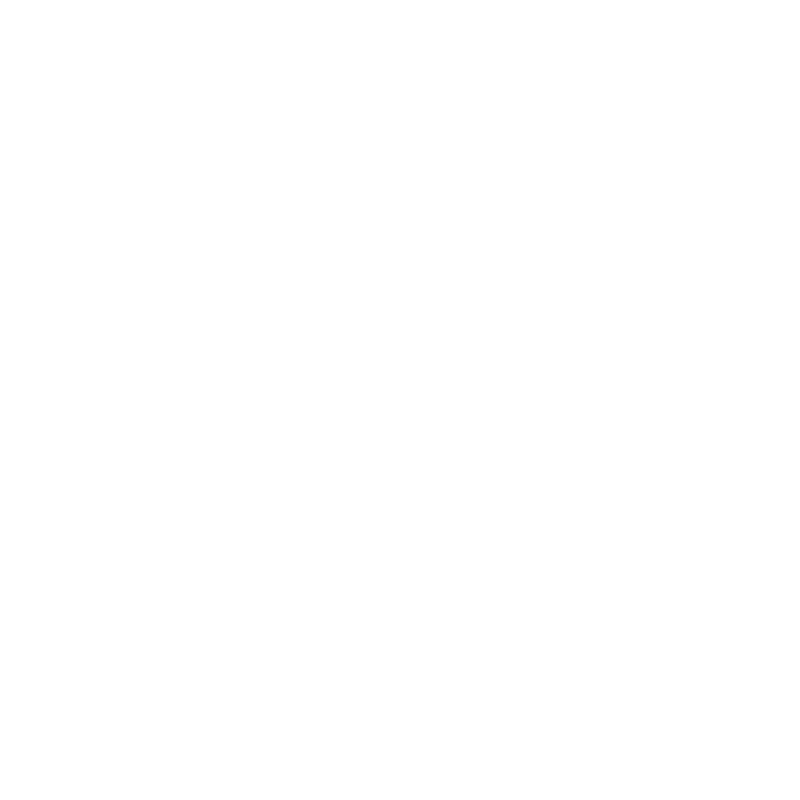 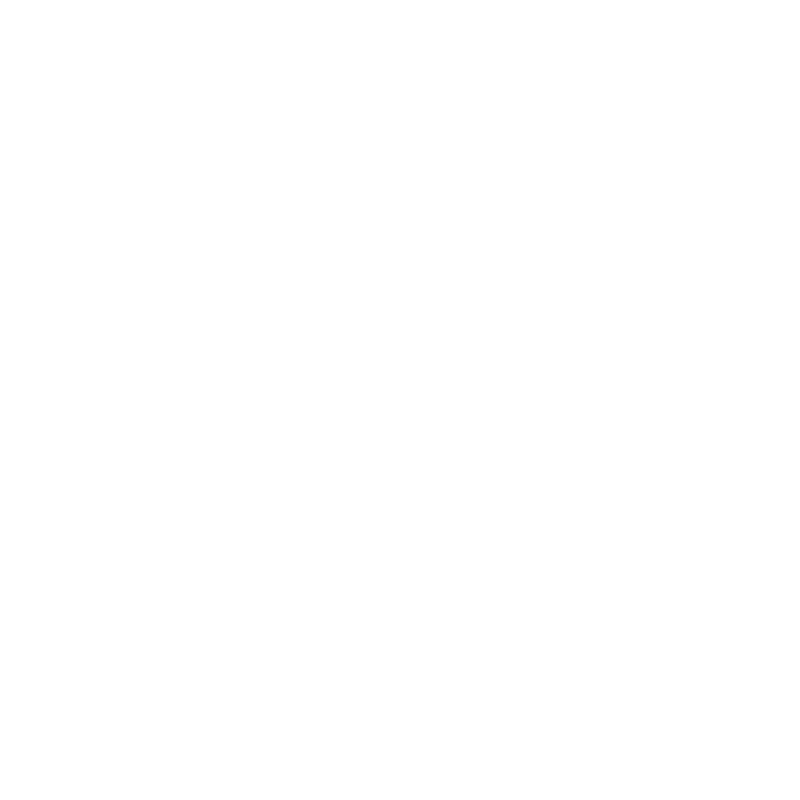 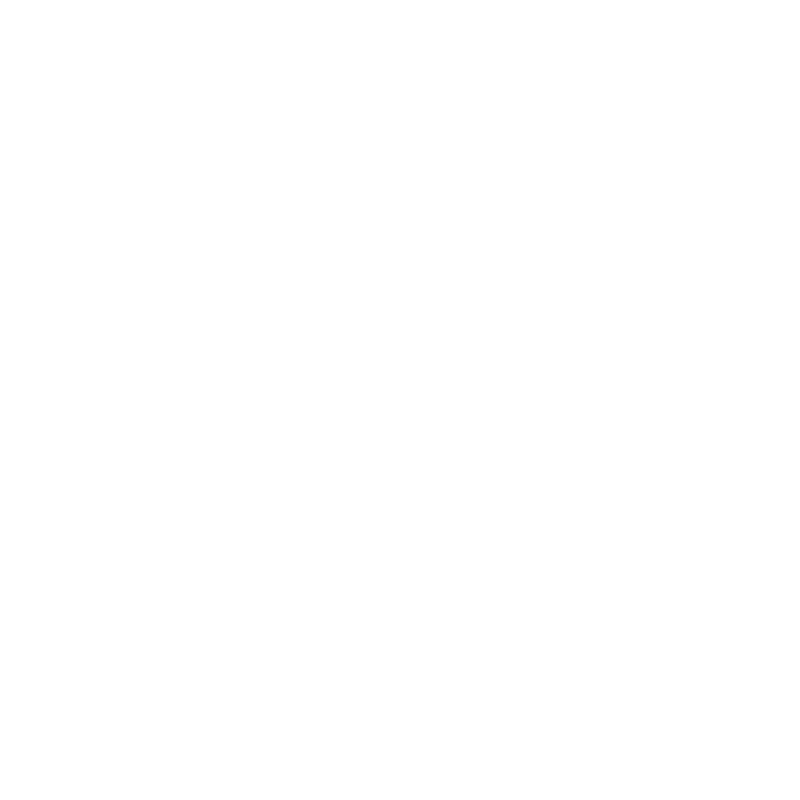 三通一平
雨污分流
服务配套
污水处理厂
水、电、路通，全区域场地平整
初期已经建设好了雨污分流，即使后期环保要求的政策变化，也不受任何影响
园区规划了污水处理厂
引入物流、财税、银行等公司服务机构，搭建法律咨询平台，提供专业法律服务
-  01  -
-  02  -
-  03  -
-  04  -
长三角（柬埔寨）经济特区—基础配套
Basic supporting facilities
长三角（柬埔寨）经济特区—高质量配套
2
1
工业区服务中心
唯一开挖20KM护城河
建设有物业大楼,柬埔寨发展理事会、海关、商业部、劳工部、省政府代表入驻办公,为企业提供投资申请、登记注册、报关、核发原产地证明等“一站式”行政审批服务
围经济特区挖了一条20km,宽20米,深5米的护城河,解决了东南亚雨季最重要的排水问题，同时与外部区域形成物理隔绝，保护入驻企业的财产安全。
4
3
园区商业街
娱乐综合体
经济特区入口处配套了商业街,满足后期人员入驻的基本生活需求
靠近入口的南部区域规划了占地12000m²的商业综合体,集酒店、饭店和运动等多个功能,满足入驻企业人员差旅接待等需求。
长三角（柬埔寨）经济特区—免税政策
鼓励外商投资，国内税种减免
厂房代建
土地租赁
专业建设施工团队，根据入园企业的个性化需求，替入园企业代建厂房
特区将根据入园企业需要，提供土地供入园企业租赁使用
厂房自建
厂房租赁
特区入园企业可以根据自身实际需要，特区可以配合企业自建厂房
特区将根据项目规划及行业划分，建设标准厂房供入园企业租赁使用
长三角（柬埔寨）经济特区—四大方式
长三角（柬埔寨）经济特区—七大服务
1、考察服务：
为前期考察企业提供行程安排、酒店代订等一条龙服务；
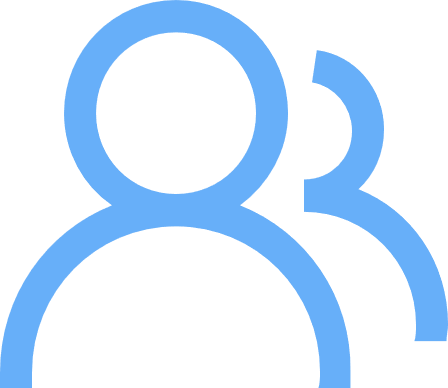 5、进出口服务：
向入园企业提供租船订仓、报关、结汇、退税等服务；
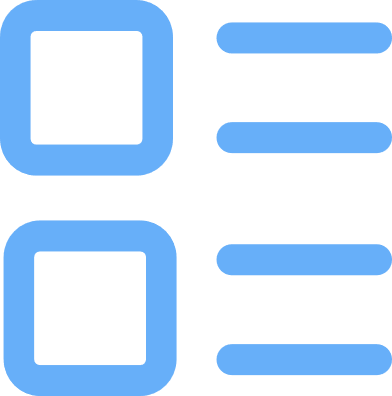 2、投资咨询：
向企业提供柬埔寨法律法规、投资机会、产业状况等咨询服务；
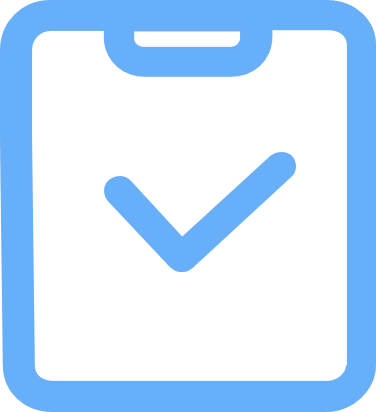 6、法律服务：
搭建法律咨询平台，提供专业法律服务；
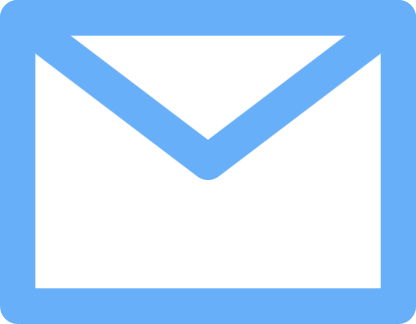 3、注册服务：
向入园企业提供投资申请、登记注册等“一站式“行政审批服务；
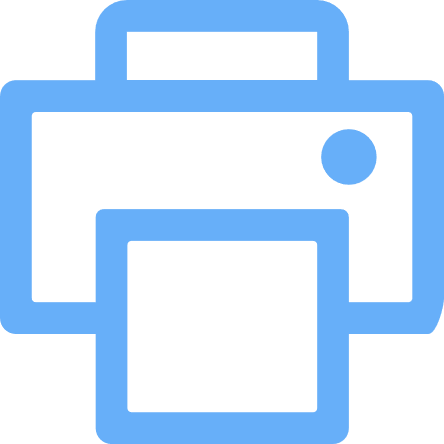 7、公共关系：
协助企业处理政府公共关系，更好的保障企业生产。
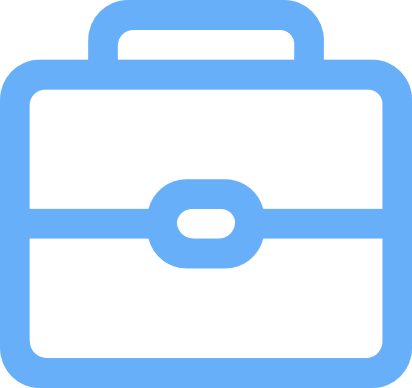 4、经营服务：
向入园企业提供招工服务、验厂服务和原产地证申请、税务服务等；
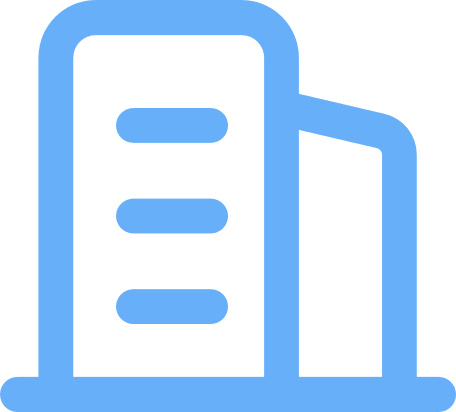 投资流程
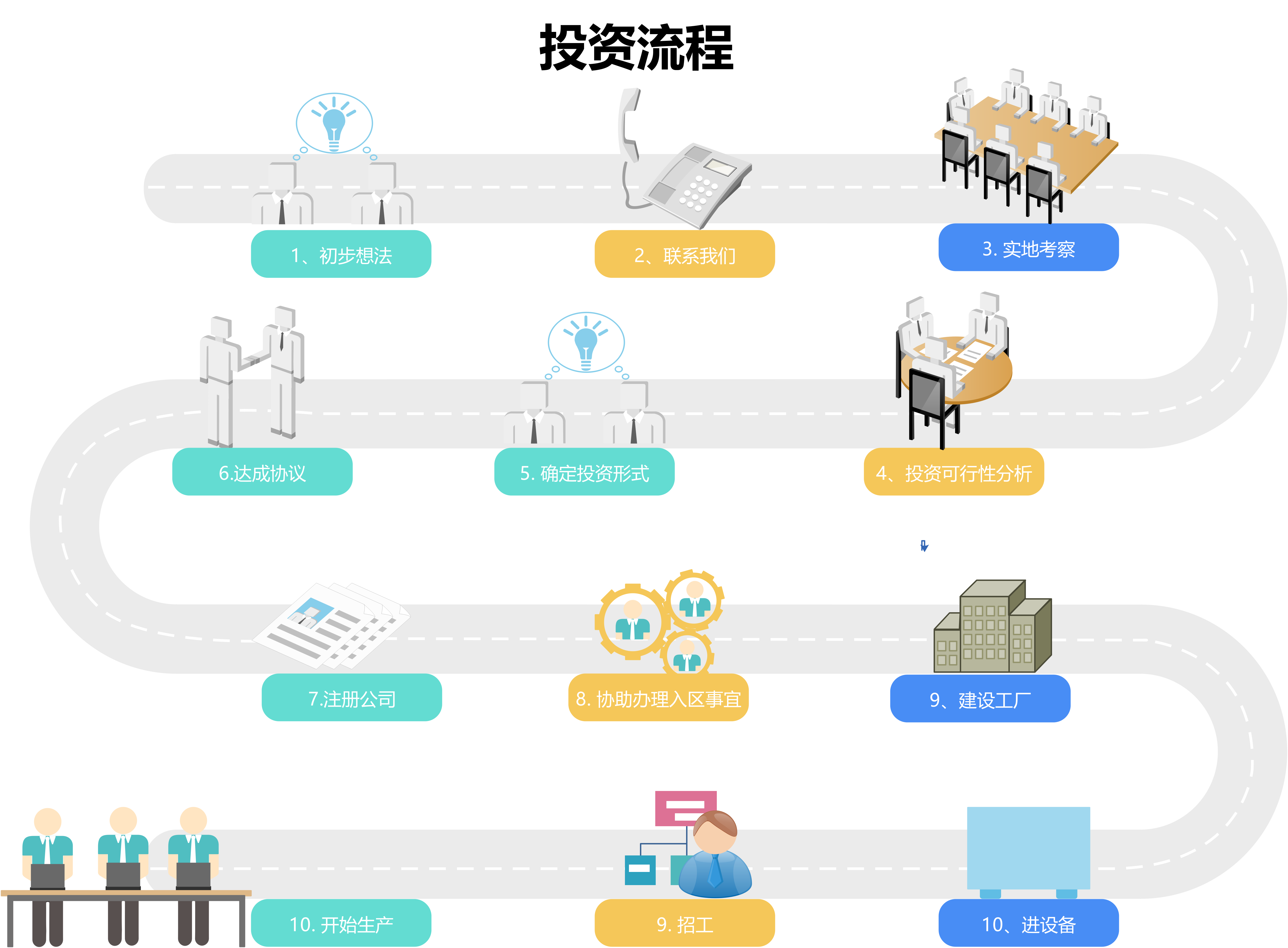 感谢观看
电话：+86 15950566289
Http：www.csjsez.com
Email：zhangxiaoxiao@csjsez.com
地址：柬埔寨王国柴桢省磅罗县
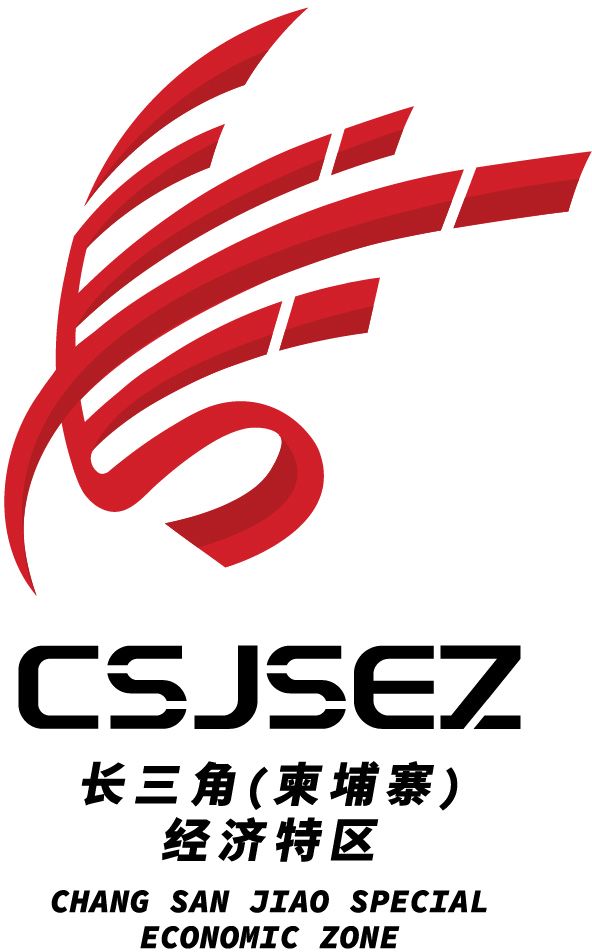 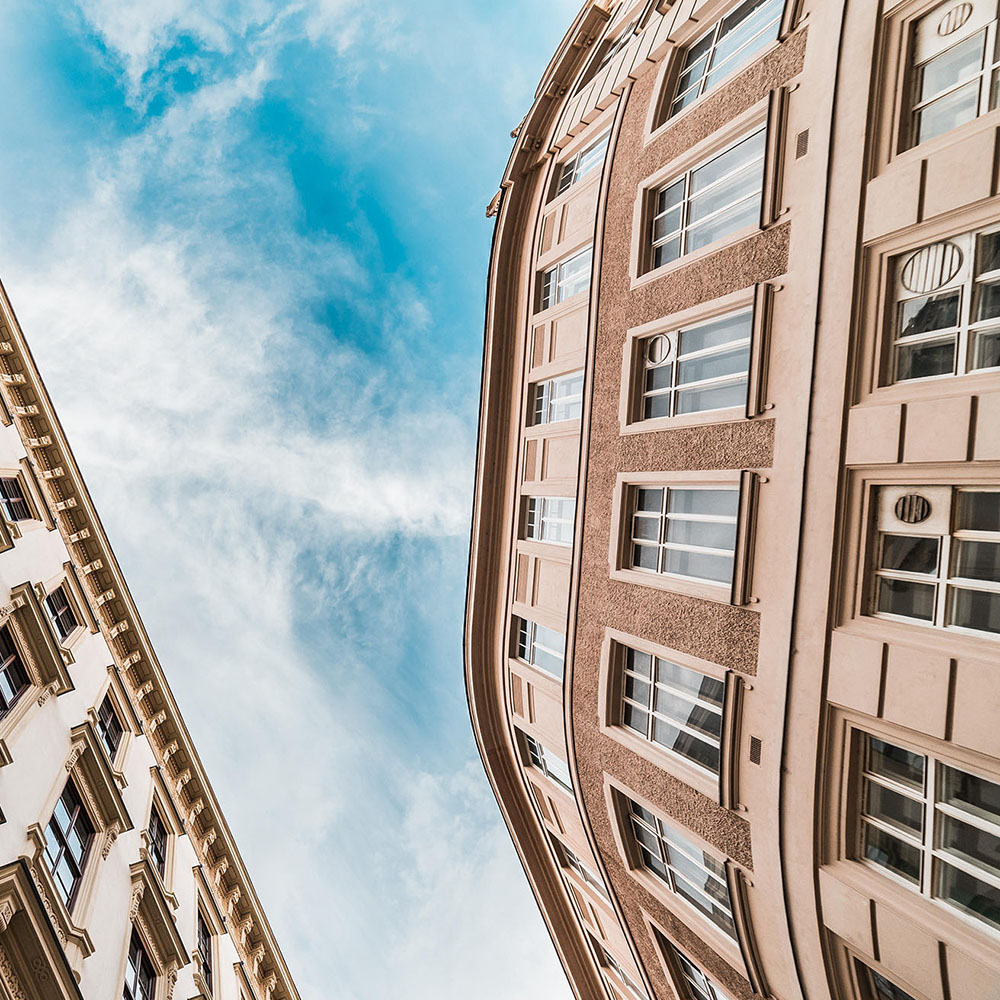 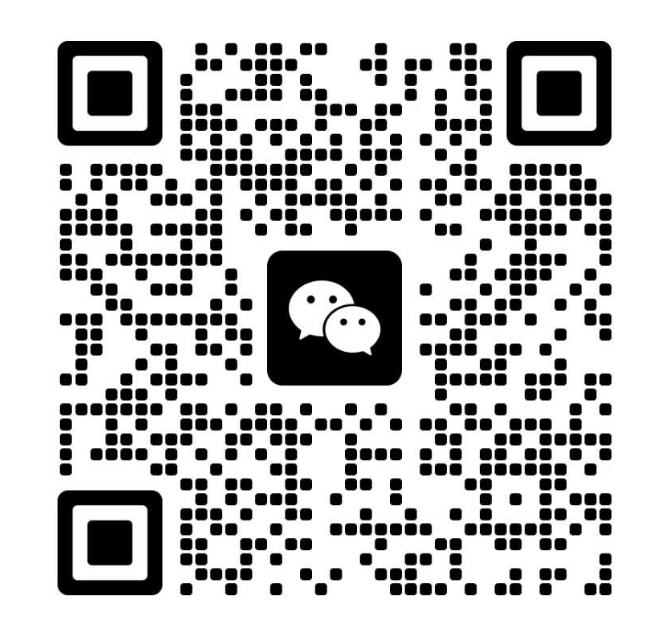